Police Department Quarterly Update
Pleasantville Board of Trustees Meeting
February 14, 2022
1209 Calls for Service this Quarter (up from 942), including:

Aided Calls: 112
Alarm response: 50
Auto Accident (Prop. Damage): 40
Auto Accident (Pers. Injury): 3
Disturbance: 14
Domestic Dispute:9
Driving Complaint: 5
Emotionally Disturbed Person: 2
Hazardous Conditions: 28
Location Check: 256
Suspicious Person: 28
Suspicious Auto: 7
Welfare Check: 35
Calls for Service
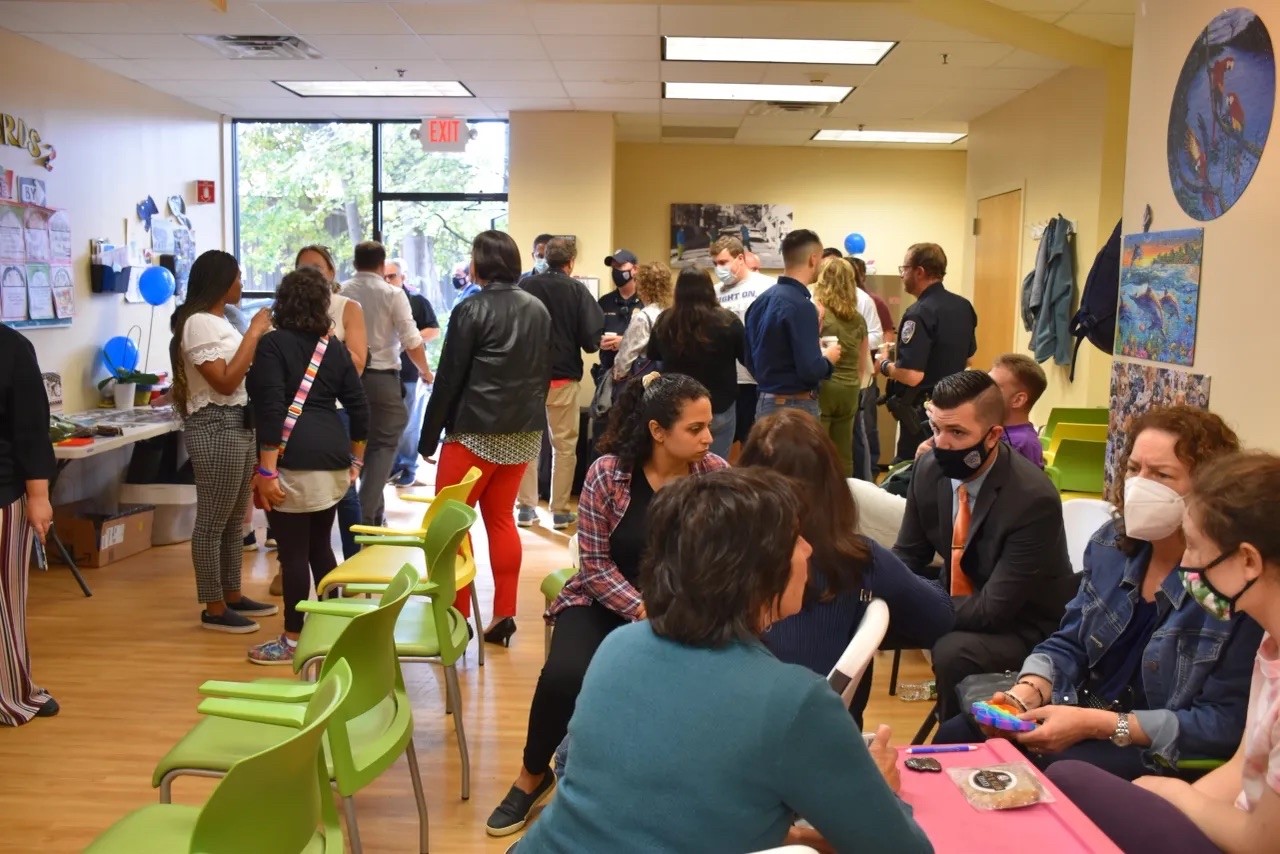 Community Policing
[Speaker Notes: October 7]
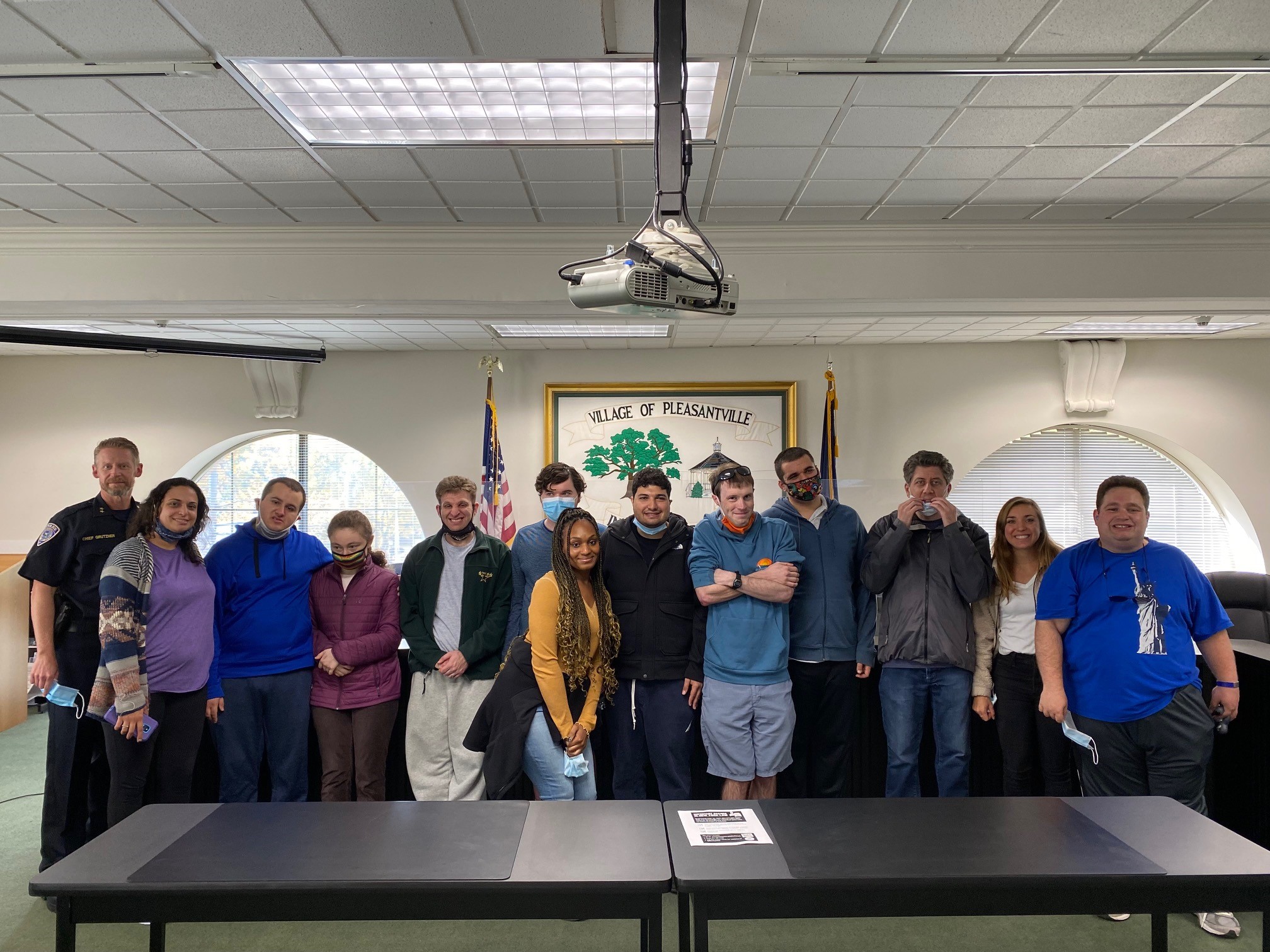 Community Policing
[Speaker Notes: October 18]
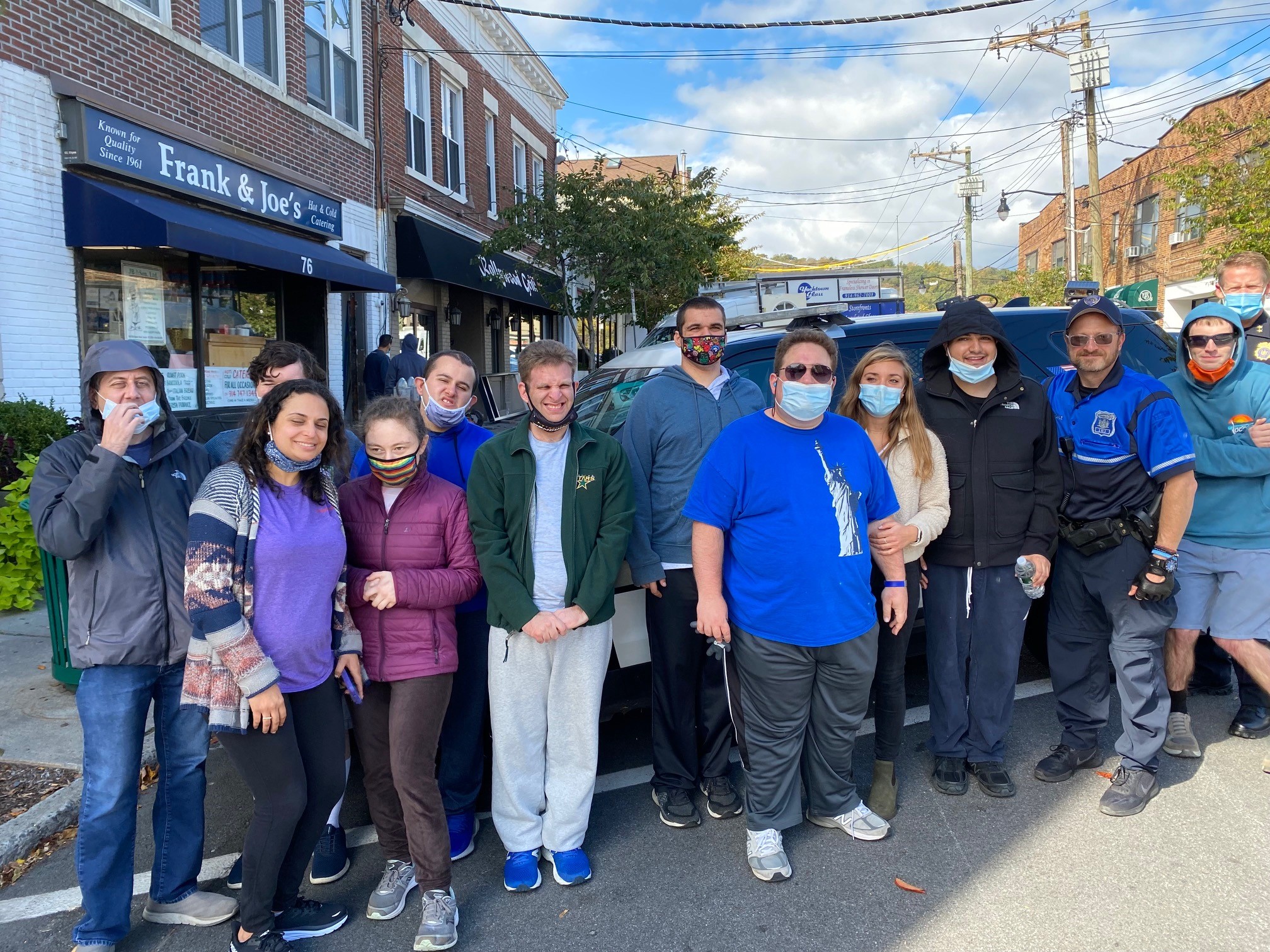 Community Policing
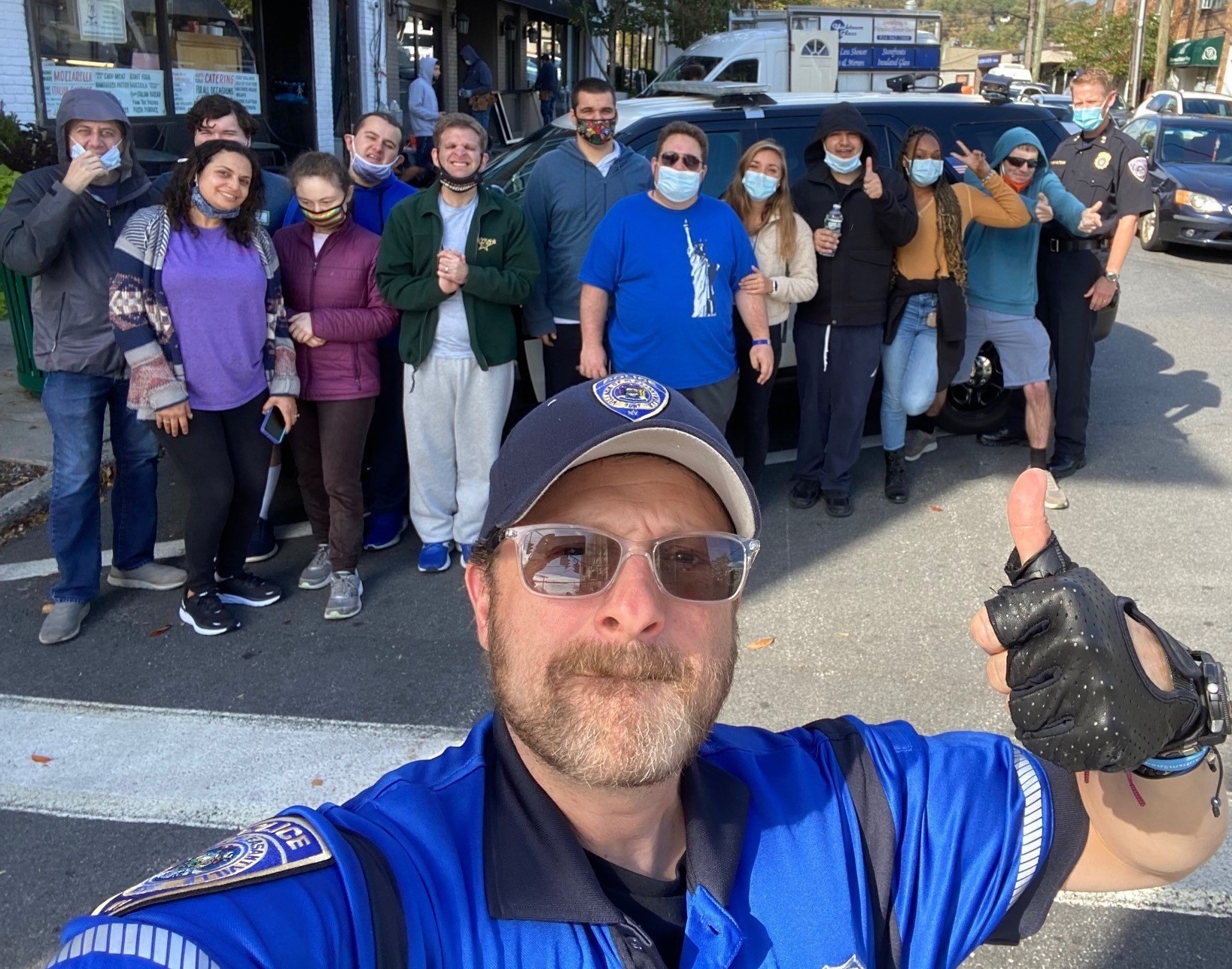 Community Policing
We have continue to partner with the schools for safety planning and drills.
 
We will be expanding our presence in the schools.
Community Policing
October 4: 

This Department received a 911 call reporting a young man sitting on the bridge on Bedford Road that spans the Saw Mill River Parkway. The caller further reported that his legs were currently on the Bedford Road side and that there appeared to be another young person speaking to him, attempting to get him off the bridge, but to no avail.
Calls of Note
October 4: 

Officer Peter Burns responded and found the parties as reported. As Officer Burns approached, the young man began to swing his legs over to the Parkway side. Officer Burns grabbed the young man and pulled him out of harm’s way.

The young man’s mother was contacted and he was transported to the hospital.
Calls of Note
October 20: 

A 19 year-old man with special needs was in distress, physically acting out and breaking windows in his home. 

Sgt. Woods, PO Charles, Det. Chiarlitti, Lt. Wollman and Det. Sgt. Garcia were able to safely control his movements. Upon the arrival of the paramedic, the young man was administered medication to sedate him, and transported to the hospital without injury or further incident.
Calls of Note
November 14: 

During the investigation of a late-night domestic disturbance, it was discovered that the man involved was in possession of numerous firearms, including:
a modified AK-47 & three (3) Modified AR-15’s 
eleven (11) high capacity magazines, capable of holding more than ten rounds of ammunition.  

The suspect was charged with two  (2) D-Felonies for Criminal Possession of a Weapon 3rd degree.
Calls of Note
December 1:

 We received a 911 call from a restaurant on Bedford Road reporting that they had been robbed. An unidentified perpetrator placed an order at the counter. As his transaction was being completed, he shoved the employee and grabbed cash out of the register. He fled the restaurant and left the scene in a vehicle being operated by an accomplice. Although the employee had spent a few minutes taking the perpetrator’s order, he was unable to give a good description because the perpetrator was wearing a hat and a facemask.
Calls of Note
December 1:

However, using video evidence and in partnership with the Westchester County Real Time Crime Center and the FBI’s Safe Streets Task Force, we were able to discover the registration of the vehicle and arrest the two people responsible. 

The accomplice was charged with Criminal Facilitation in the 4th degree. The perpetrator was charged with Robbery in the 2nd degree; a class D Felony.
Calls of Note
Q2 Overtime: 804.5 hours

Q3 Overtime: 841.75 hours

Q4 Overtime: 1279 hours
Staffing and Overtime
Staffing and Overtime
[Speaker Notes: Sick time down; Special Events, COVID, School Guard UP
Special Events: Ragamuffin Parade, Halloween, Varsity Football Games, Holiday Sing
Reimbursables
Training]
Enforcement Activity
None
Personnel Complaints
We continue to discuss and prepare for a number of retirements anticipated in the next twelve months.
Personnel and Staffing
School Guard hiring and retention continues to be an issue.
Personnel and Staffing
Firearms Requalification

Three of our Sergeants (Woods, Gilmartin and O’Keefe) attended Unified In-service Training for Supervisors, which includes training on Legal Updates, as well as Leadership and Supervision training.
Training
PO Holly is now a certified Police Trainer after completing Instructor Development School (IDS)

Sergeant Byrwa received training as a Community Resource Officer.

PO Casale attend a two-day officer wellness and peer support training program.
Training
Personnel and Staffing

Radio Communications: we are currently examining  options regarding our portable and car radios.

Updating of the Policies and Procedures.
Areas of Concern
GOAL #1

Increase presence of officers in Pleasantville Union Free School District buildings and at school events to enhance safety of students and staff through relationship-building and familiarity.
Department Goals
GOAL #1

Walkthroughs

Drills
Department Goals
GOAL #2

Increase outreach efforts to engage with, and build trust within, segments of our community who may remain cautious interacting with law enforcement.
Department Goals
GOAL #2 

Spanish speaking community
Community – Police Communication Advisory Committee
CRO integration
Event Hosting 
Principled Policing
Department Goals
GOAL #3 

Enhance and improve response to calls for mental health service and / or involving persons with special needs.
Department Goals
GOAL #3 

Partnership with the Nicholas Center 

CIT Training

County Crisis Team
Department Goals
GOAL #4

Participate in outreach, communication and training to properly respond to incidents regarding bias. Update the public regularly on bias incidents as appropriate.
Department Goals
GOAL #4

Quarterly reports

Training

DEI Committee
Department Goals
GOAL #5

Direct Training of Officers to improve the quality of the service provided to the public and reduce liability.
Department Goals
GOAL #5

Power DMS
Department Goals